Information Systems Today: Managing in the Digital World
Ninth Edition
Chapter 2
Gaining Competitive Advantage Through Information Systems
Copyright © 2015, 2012, 2009 Pearson Education, Inc. All Rights Reserved
[Speaker Notes: If this PowerPoint presentation contains mathematical equations, you may need to check that your computer has the following installed:
1) MathType Plugin
2) Math Player (free versions available)
3) NVDA Reader (free versions available)]
Learning Objectives
2.1 Discuss how information systems can be used for automation, organizational learning, and strategic advantage
2.2 Describe how information systems support business models used by companies operating in the digital world
2.3 Explain why and how companies are continually looking for innovative ways to use information systems for competitive advantage.i
Learning Objective 2.1 (1 of 2)
Discuss how information systems can be used for automation, organizational learning, and strategic advantage
Enabling Organizational Strategy Through Information Systems (1 of 2)
Organizational Decision-Making Levels
Organizational Functional Areas
Information Systems for Automating: Doing Things Faster
Information Systems for Organizational Learning: Doing Things Better
Enabling Organizational Strategy Through Information Systems (2 of 2)
Information Systems for Supporting Strategy: Doing Things Smarter
Identifying Where to Compete: Analyzing Competitive Forces
Identifying How to Complete: Choosing a Generic Strategy
Identifying How to Compete: Resources and Capabilities
Identifying How to Compete: Analyzing the Value Chain
The Role of Information Systems in Value Chain Analysis
The Technology/Strategy Fit
Organizational Decision-Making Levels
Executive/Strategic Level
Upper Management
Managerial/Tactical Level
Middle Management
Operational Level
Foreman
Supervisors
Operational Employees
Operational Level
Managerial/Tactical Level
Executive/Strategic Level
Organizational Functional Areas (1 of 3)
Organizations also have functional areas representing a discrete area that focuses on a specific set of activities
A functional area information system is designed to support the unique business processes of these areas
Organizational Functional Areas (2 of 3)
Organizational Functional Areas (3 of 3)
The business value added from automating, learning, and strategizing with information systems
Information Systems for Automation: Doing Things Faster
Table 2.2 Activities Involved Under Three Different Loan Application Processes
Information Systems for Organizational Learning: Doing Things Better (1 of 2)
A computer-based loan processing system enables the bank manager to identify trends in loan applications
Information Systems for Organizational Learning: Doing Things Better (2 of 2)
How increasing digital density enables Uber’s business model
Information Systems for Supporting Strategy: Doing Things Smarter
The best way to use an information system is to support the organization’s strategy
A strategic mentality towards information systems goes beyond automation and moves to help organizations achieve their goals
Information systems today should enable technology, not just improve efficiency
Identifying Where to Compete: Analyzing Competitive Forces (1 of 2)
Identifying Where to Compete: Analyzing Competitive Forces (2 of 2)
Table 2.3 The Influence of the Internet on the Competitive Forces
Identifying How to Compete: Choosing a Generic Strategy
Five general types of organizational strategy: broad differentiation, focused differentiation, focused low-cost leadership, overall low-cost leadership, and best-cost provider
Identifying How to Compete: Resources and Capabilities (Resources)
Resources – Reflect the organization’s specific assets that are utilized to achieve cost or differentiation from its competitors
Identifying How to Compete: Resources and Capabilities (Capabilities)
Capabilities — Reflect the organization’s ability to leverage their resources in the marketplace
Identifying How to Compete: Analyzing the Value Chain
The Value Chain is used to identify opportunities where information systems can be used to gain a competitive advantage
Value chain analysis is the process of analyzing an organization’s activities to determine where value is added to products and/or services and what costs are incurred for doing so
Leads to which activities need to be optimized
Result is to ultimately gain or sustain a competitive advantage
The Role of Information Systems in Value Chain Analysis
Information systems can improve an organization’s value chain
The Technology/Strategy Fit
Organizations are constrained by time and money to build or acquire only those systems that add the most value
Organizations try to maximize business/IT alignment
Strategic necessity is something an organization must do in order to survive
In any significant I S implementation, there must be commensurate, significant organizational change
Learning Objective 2.1 (2 of 2)
Describe how information systems support business models used by companies operating in the digital world
Business Models in the Digital World
Revenue Models in the Digital World
Platform-Based Business Models and the Sharing Economy
Service-Based Business Models
A business model is a summary of a business’s strategic direction that outlines how the objectives will be achieved and it reflects the following:
What does a company do?
How does a company uniquely do it?
In what way (or ways) does the company get paid for doing it?
What are the key resources and activities needed?
What are the costs involved?
Revenue Models in the Digital World
A revenue model describes how the firm will earn revenue, generate profits, and produce a superior return on invested capital
Freemium
Freemium is when an organization gives away limited versions of a product or service for free to build a large customer base and then charges a premium for unrestricted versions (usually on a subscription basis
Platform-Based Business Models and the Sharing Economy
A digital platform enables other businesses or users to co-create value as seen in the examples below:
A Platform-Based Business Model
The value of the app store (a platform) depends on the numbers of users on the same side and on the other side of the platform
A Sharing Economy
A sharing economy has been defined as “an economic system in which assets or services are shared between private individuals, either free or for a fee, typically by means of the internet				(Oxford Dictionary, 2016)
Service-Based Business Models
Under a service-based business model, a manufacturer can offer equipment services as well as the product
For example, Rolls-Royce might sell jet engines near cost in a competitive market with the real revenue coming from the maintenance contracts to service those engines
Learning Objective 2.3
Explain why and how companies are continually looking for innovative ways to use information systems for competitive advantage
Valuing Innovations (1 of 2)
The Need for Constant IS Innovation
Successful Innovation is Difficult
Open Innovation
The Innovation Process
Innovation and the Lean Startup Methodology
Organizational Requirements for Innovation
Startups and Crowdfunding
Valuing Innovations (2 of 2)
Innovation is key for organizations attempting to gain or sustain a competitive advantage
Innovation involves creating new products or services that return value to the organization
Radical innovations, also known as disruptive innovations, use a markedly new or different technology to access new customer segments and significantly greater benefits
Ten Types of Innovation
New Information Technologies and Systems on the Horizon
Successful Innovation is Difficult
Innovation is often fleeting
Innovation is often risky
Innovation choices are often difficult
Open Innovation can prove to be beneficial when you integrate external stakeholders into the innovation process
The Innovation Process
If IS is used to gain a competitive advantage in the area of operational efficiencies, it is likely that your rivals an do the same
If you use IS to create innovative products, services, or processes to gain a longer-lasting, sustainable competitive advantage it is harder for your rivals to compete
Example: Waze developed a unique algorithm that incorporated map date real-time traffic information that was so successful that Google ended up purchasing it
Innovation and the Lean Startup Methodology
The lean startup methodology provides a framework to gain a competitive advantage from continuous innovation the ability to flexibly experiment with different solutions or business models quickly
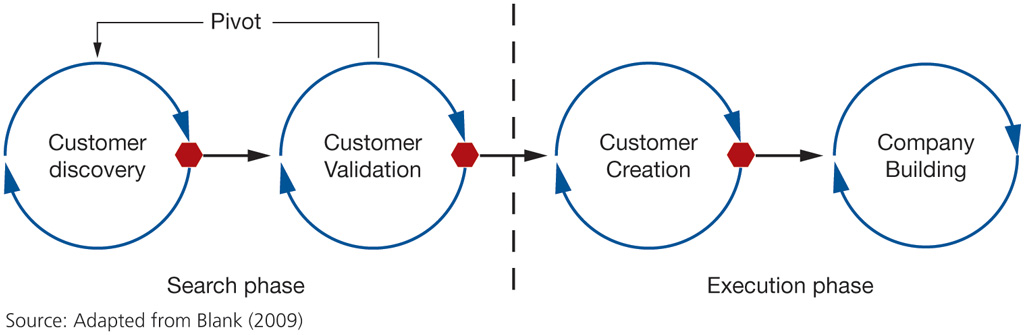 The build-measure-learn cycle that enables validated learning
[Speaker Notes: Long Description:
The steps are shown in a closed loop as follows:
Build
Minimum viable Product (MVP)
Business Model
Measure
Customer Reaction
Learn.
New product features
Refinements to business model]
Organizational Requirements for Innovation
Process Requirements (focus on success)
Resource Requirements
Employees with knowledge, skill, time, and resources
Partner with appropriate resources
Risk Tolerance Requirements (For both risk and failure)
Thinking About Investments in Radical Innovations
Put technology ahead of strategy
Think in terms of problems before designing solutions
Innovation is continuous
Startups and Crowdfunding
Crowdfunding is the securing of business financing from individuals in the marketplace (crowd) in exchange for certain benefits
Inventors and startups can draw on may sources for support
End of Chapter Content
Managing in the Digital World: Startups and New Business Models
Information technology has enabled new business models:
Operating a platform (enables other businesses/users to co-create value)
Cutting out the middleman (bypassing traditional retail channels and interacting directly with customers)
Ex: Warby Parker (eyeglass vendor) and Casper (mattress seller) use technology to disrupt traditional distribution channels and directly connect with buyers
Selling subscriptions (facilitated by technology through the removal of friction from the transaction using online forms)
Providing on-demand services
Green IT: IoT, AI, and Environment Sustainability
Resource scarcity and global warming have given rise to a tremendous interest in renewable energy
This has led to an increasing need for environmental sustainability
Increasing digital density can help push us forward to a more sustainable future
Digital twins – a digital representation of physical objects are increasingly used to remote monitoring of assets
Remote sensing capabilities of IoT devices offer many promises related to environmental sustainability
Digital Density: Digital Nomads
Digital Nomads — People who live and work wherever they feel like, using the internet and mobile technology to connect with their customers or employers
Location must be appealing place to live and work
Low cost of living
Good weather
Good connectivity using Wi-Fi or cellular networks
Some changes
Must be conducive to the work style and skill set
Maintain good relationship with customers or employers
Must be able to build and maintain networks
When Things Go Wrong: The Pains of Uber in China
Didi Kuaidi, formed by rival taxi-hauling services Alibaba and Tencent (two of China’s internet giants) competed directly with Uber (later renamed Didi Chuxing)
Disrupted Uber by offering customers a choice between a taxi, private car, shared car, shuttle van or bus
Arranged more than 15 million daily active users in 2020
Uber withdrew from the Chinese market in mid-2016
The onset of the COVID-19 virus in 2019, Didi Chuxing faced a near collapse in rider demand of only 5 million daily active users (along with profitability)
Ethical Dilemma: The Ethics of the Sharing Economy
Uber and Airbnb are providing a service bypassing the middleman thus providing a service in the sharing economy by removing transactional friction from markets for services that are already permissible by law
Unregulated like taxis and hotels are
Not subject to controlled markets
The challenge remains that the existing laws and regulations framework provide for and protect existing economic stakeholders
Some cities (London) have pressured Uber to ensure their drivers are safe and vetted, resulting in a failure to renew some licenses to operate in late 2019
Are these ethical? Expect more challenges and highly public disputes to come
Coming Attractions: Augmented Shopping Experiences
Futurist Peter Diamandis foresees an artificially intelligent “shopping” digital assistant
The assistant know you, your likes, your styles
Has access to your shopping history
Has data from other shopping sources
The assistant will leverage augmented reality (AR) to show images of you in different styles of clothing
This will allow shopping online without ever stepping foot in the store
Security Matters: SWIFT Theft
The Society for Worldwide Interbank Financial Telecommunications (SWIFT) is an organization that enables banks to rapidly clear financial transactions on a global basis
Links more than 11,000 financial institutions in more than 200 countries
In 2016, two banks in SE Asia experienced cybertheft of US$81 million
Attackers penetrated the system of Bangladesh to gain entrance
SWIFT system was no compromised as entranced was through a member’s weakness in security
Served as a reminder to member banks to secure their own house
Industry Analysis: Education
Cost of higher education in the United States has steadily increased 
Average college graduate owes $33,000 in student loans
Trend in globalization—increased collaboration in research and curriculum
Trend in online delivery—leads to cost savings, but may be less engaging to students
COVID-19 was challenging for in-person students who had to suddenly transition to an online environment
Massively open online courses (MOOCs)—free to students
Copyright
This work is protected by United States copyright laws and is provided solely for the use of instructors in teaching their courses and assessing student learning. Dissemination or sale of any part of this work (including on the World Wide Web) will destroy the integrity of the work and is not permitted. The work and materials from it should never be made available to students except by instructors using the accompanying text in their classes. All recipients of this work are expected to abide by these restrictions and to honor the intended pedagogical purposes and the needs of other instructors who rely on these materials.
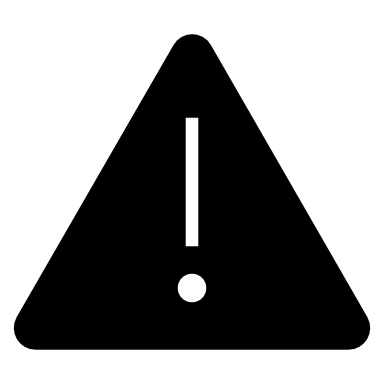 [Speaker Notes: If this slide was not included in the original PPT, it should be added.]